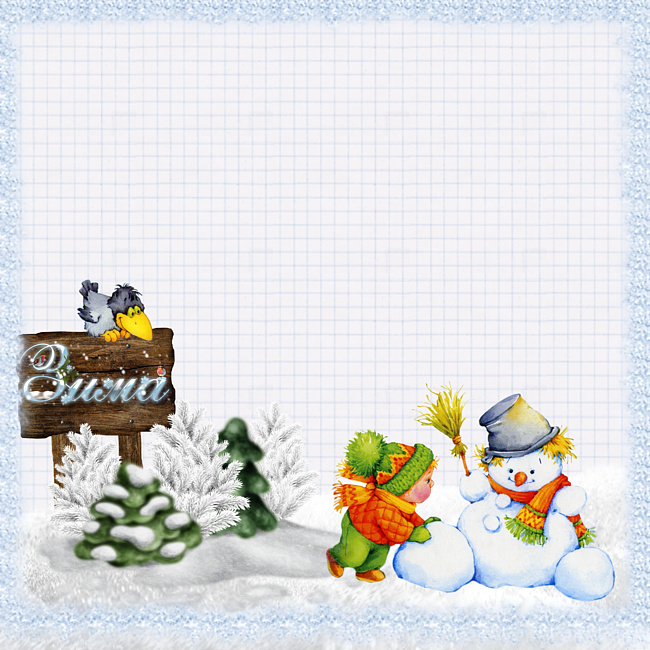 «Снежный городок»группа №3 «Гномики»
Подготовила: Казимерская Н.Э.
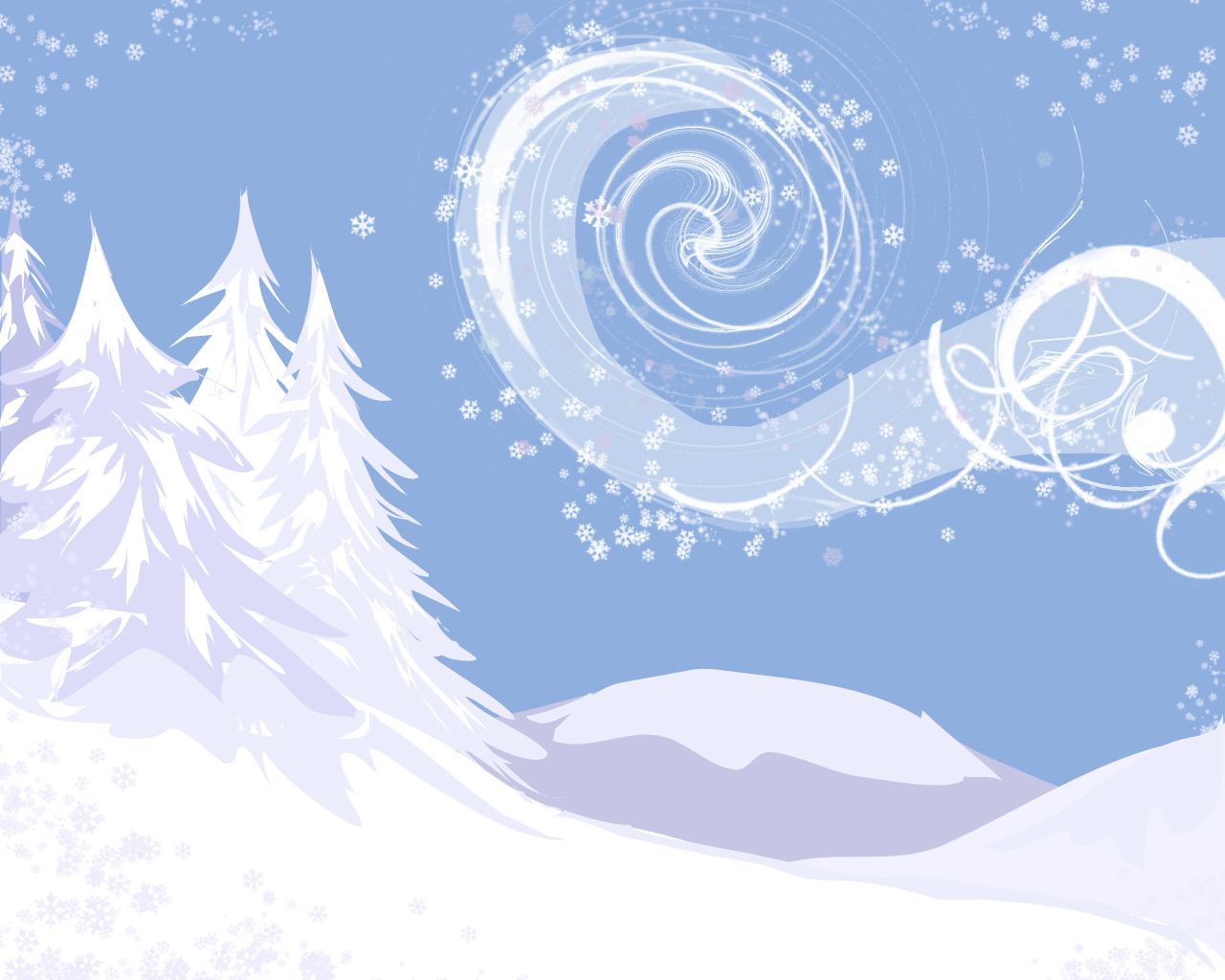 Наступила зима, выпал беленький снежок!Взяли мы лопаты, чтоб снежную сказку ребятам создать.
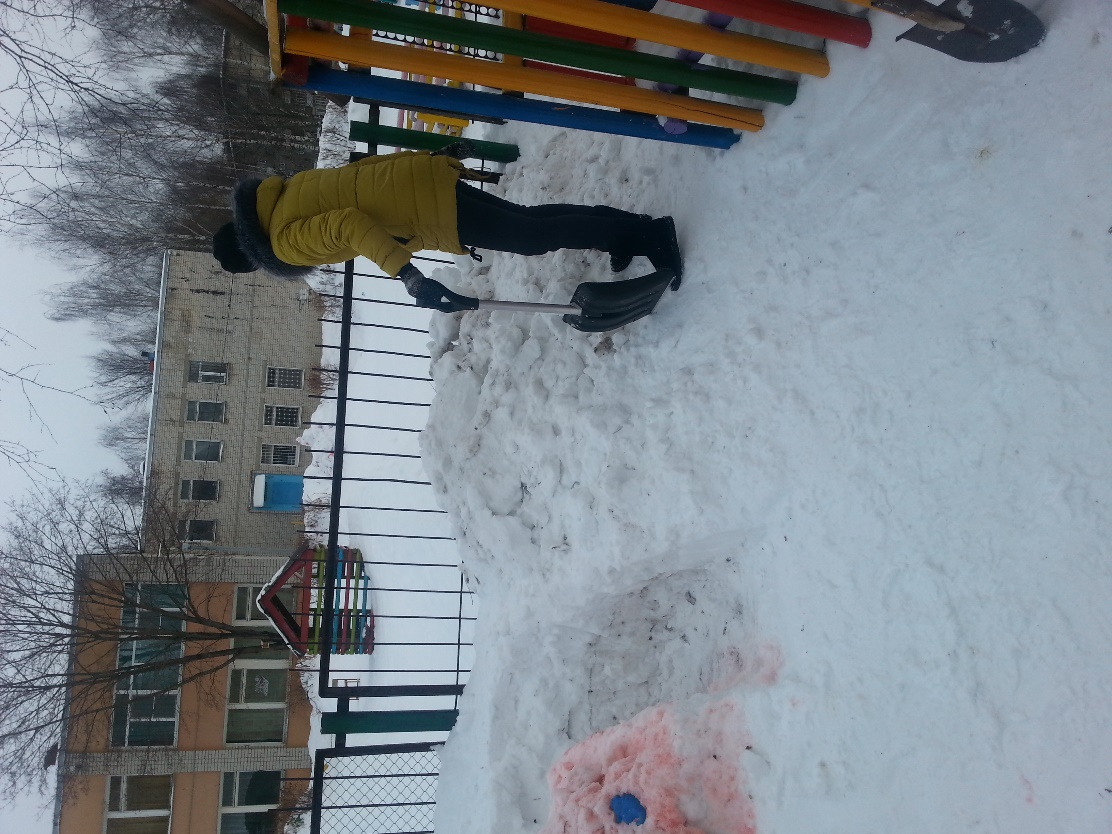 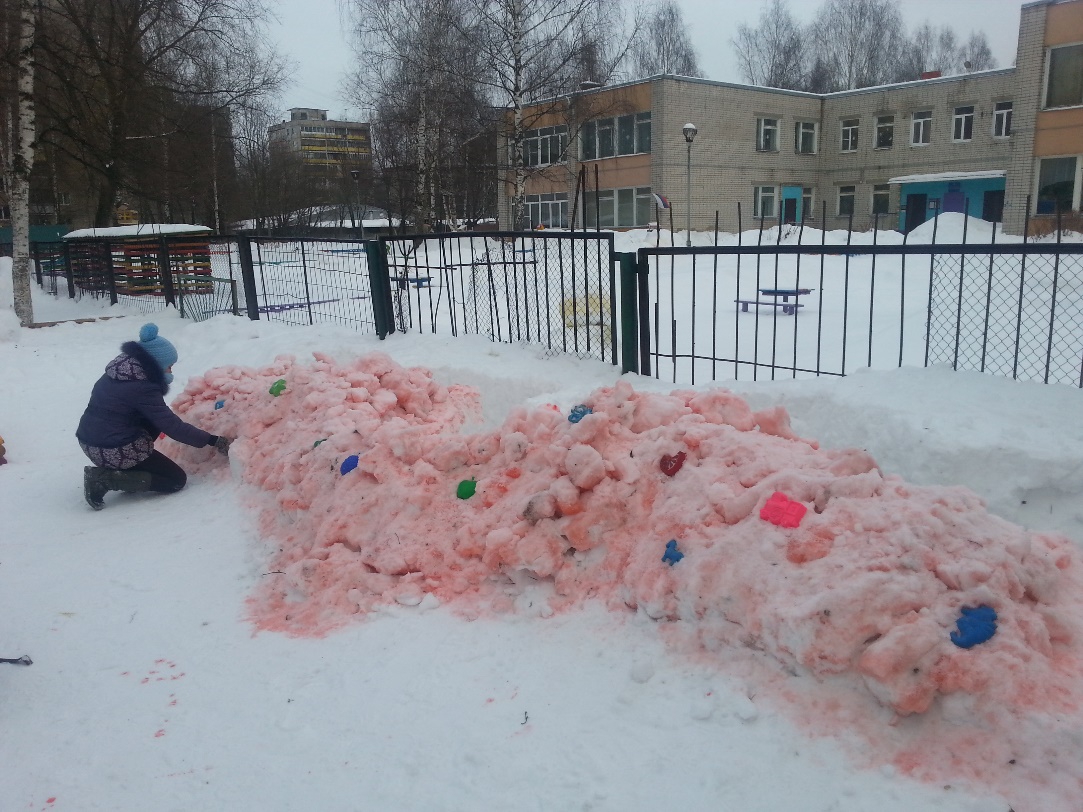 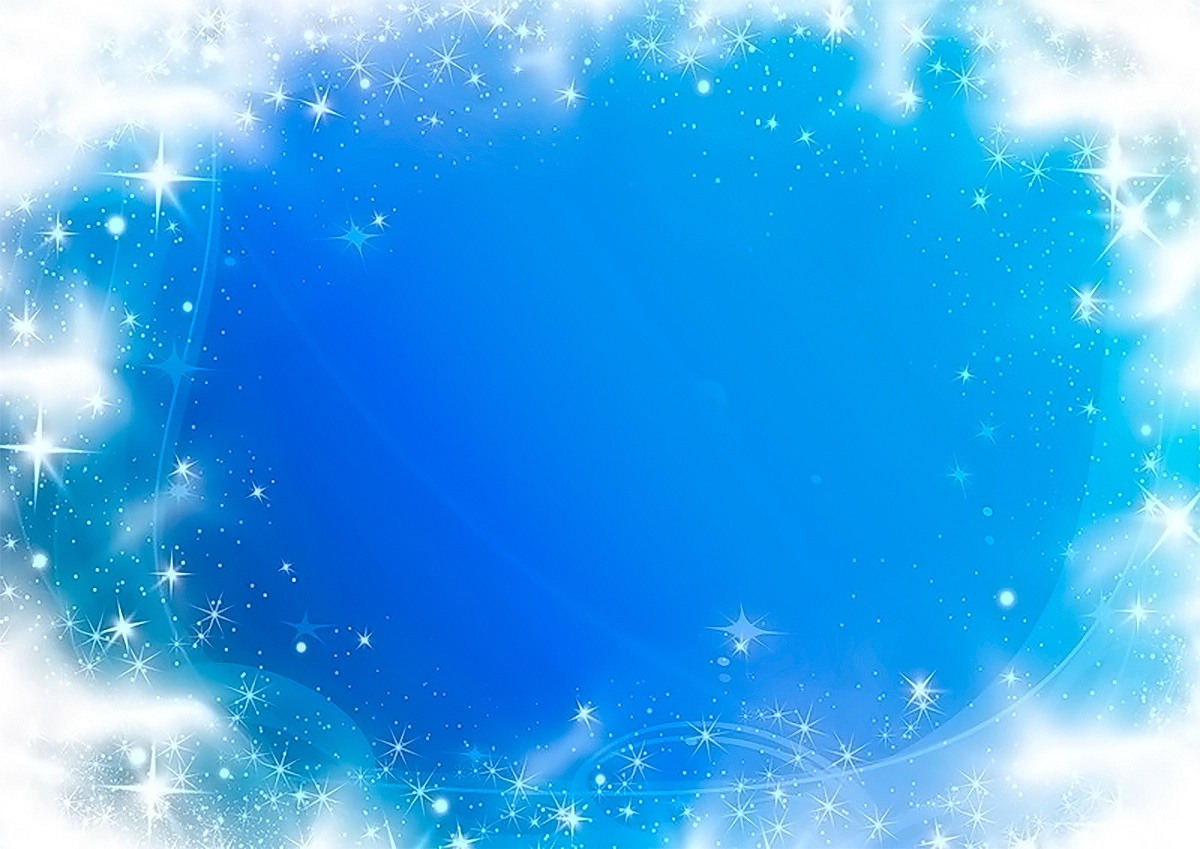 В снегу стоит у нас гора! Все катаются с утра!
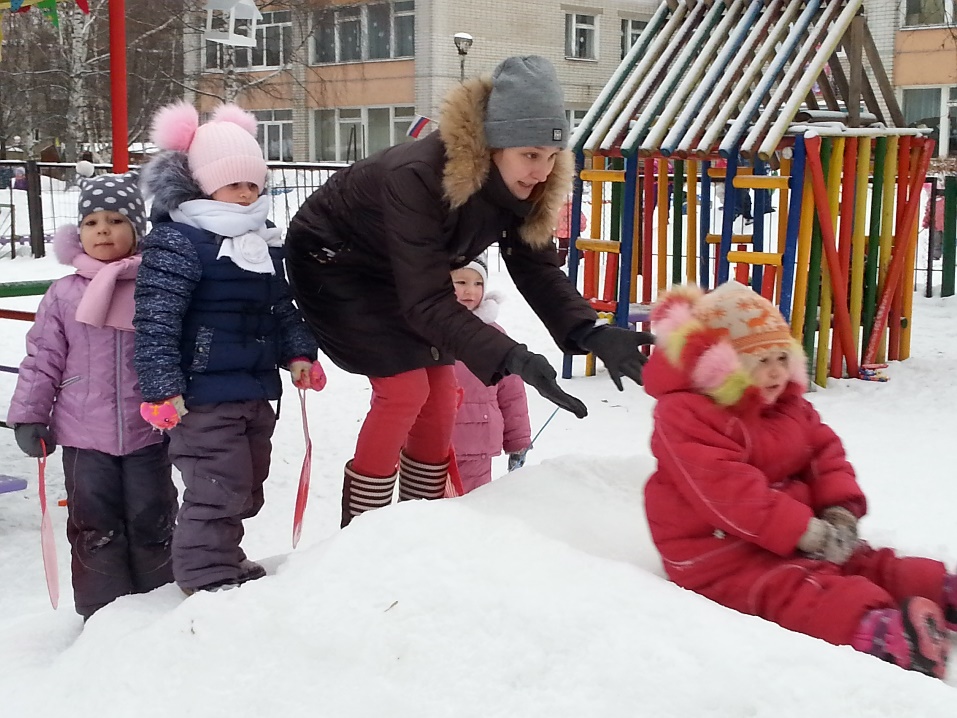 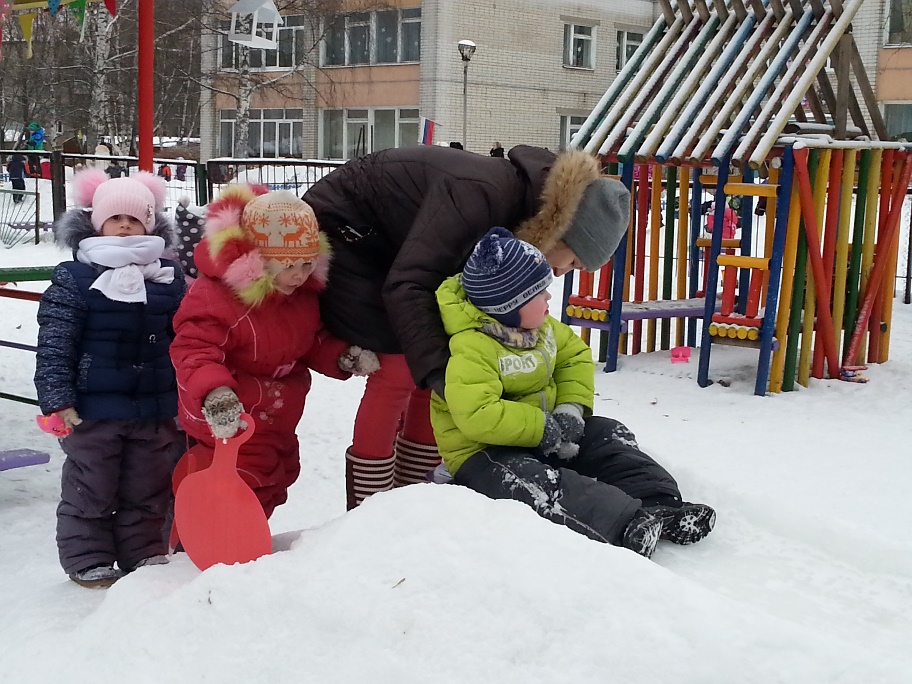 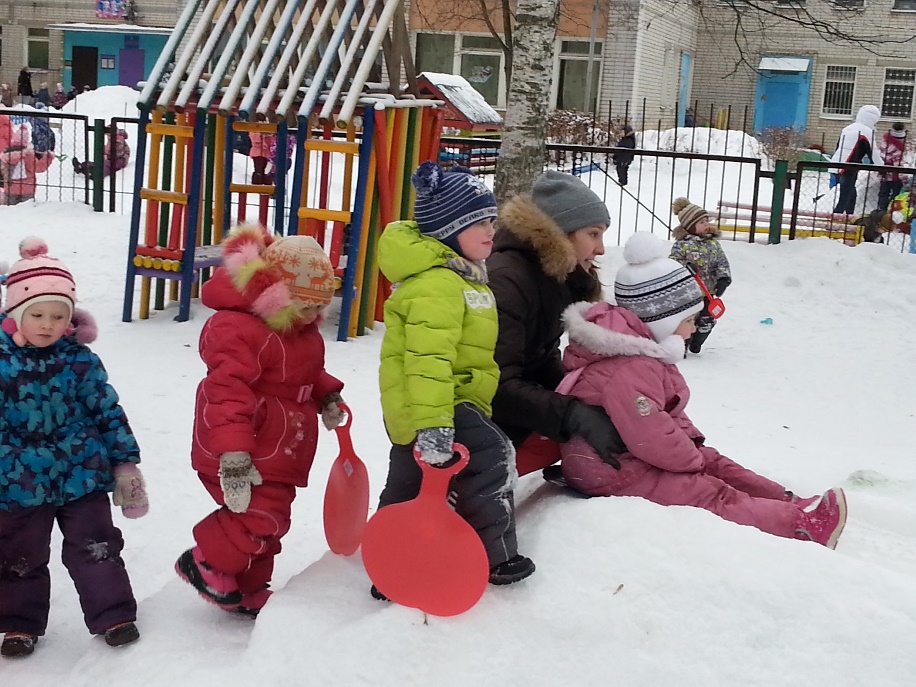 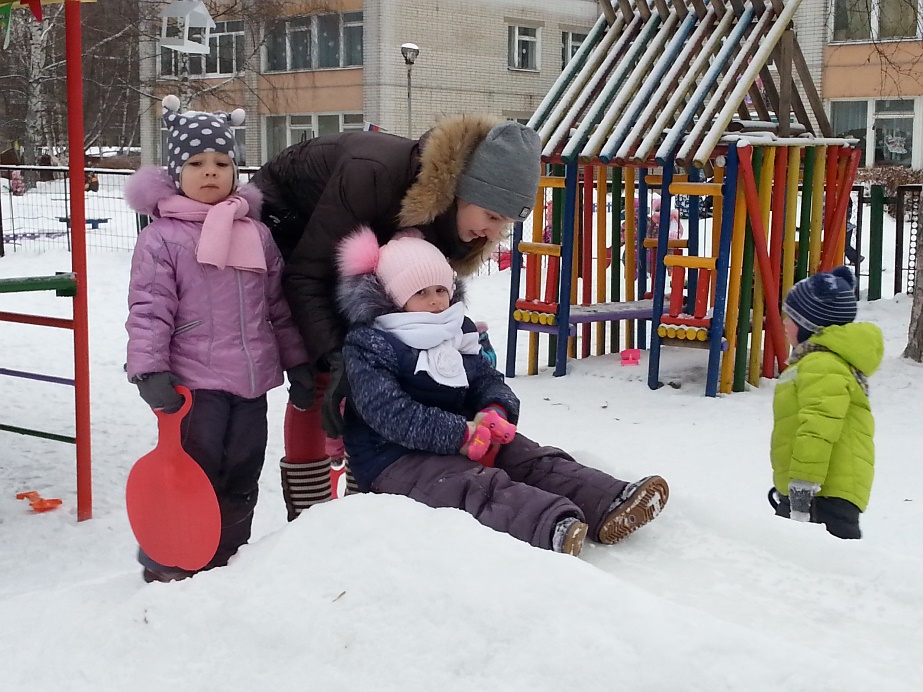 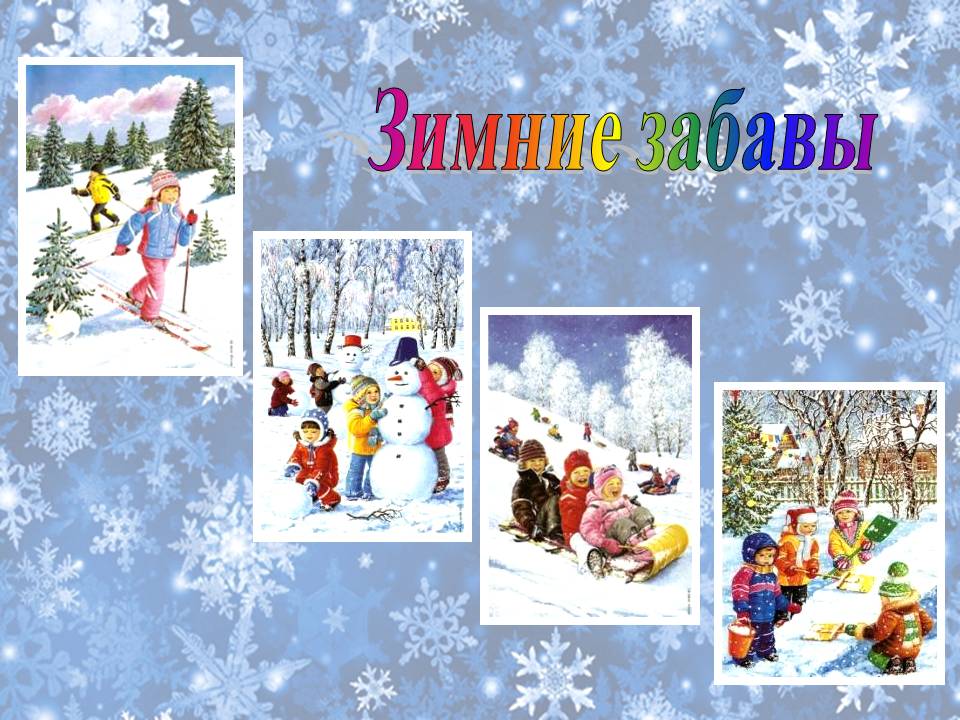 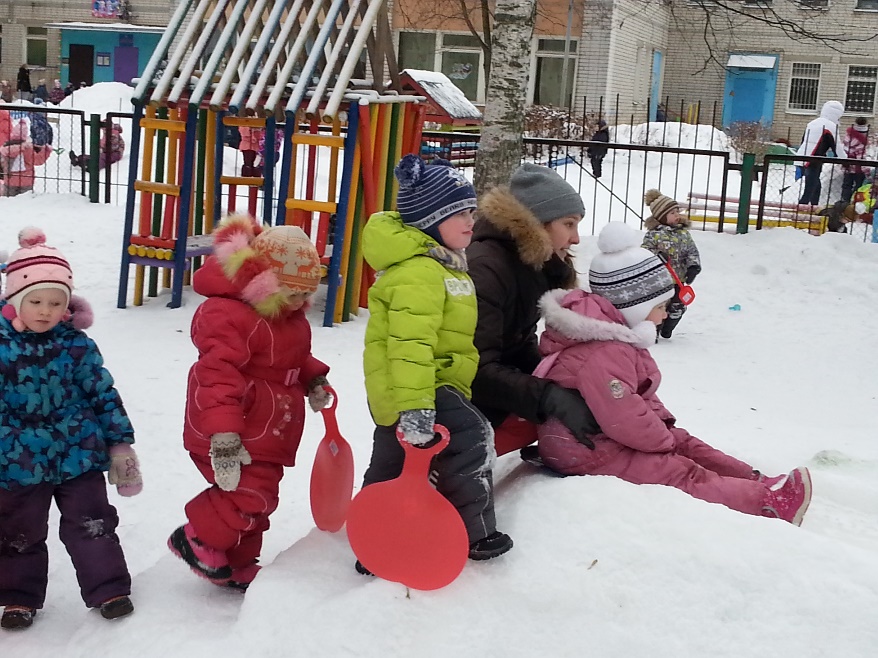 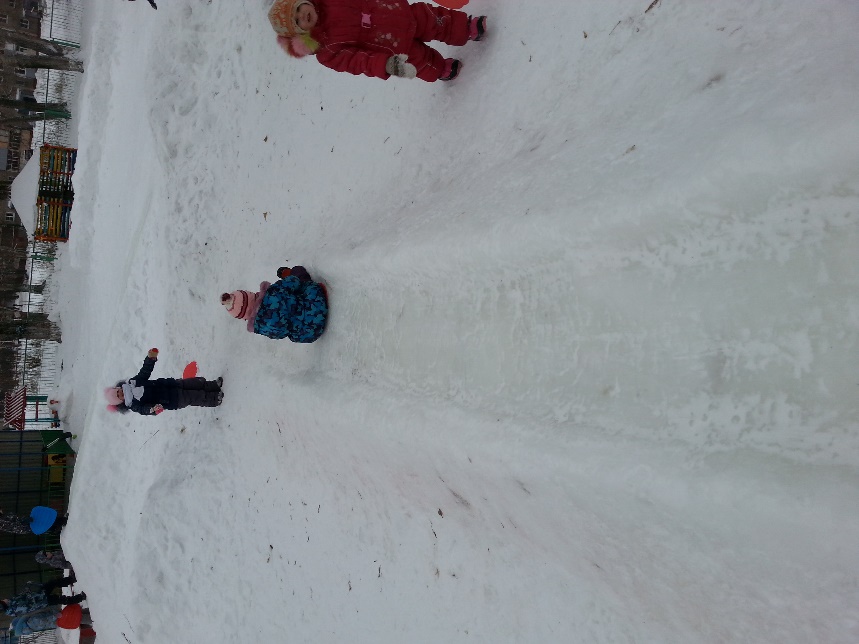 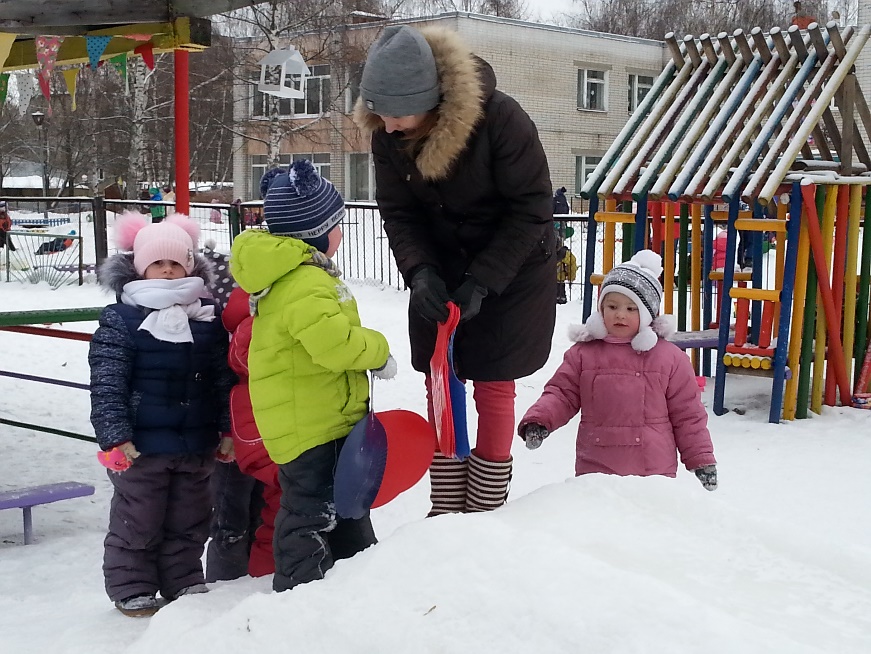 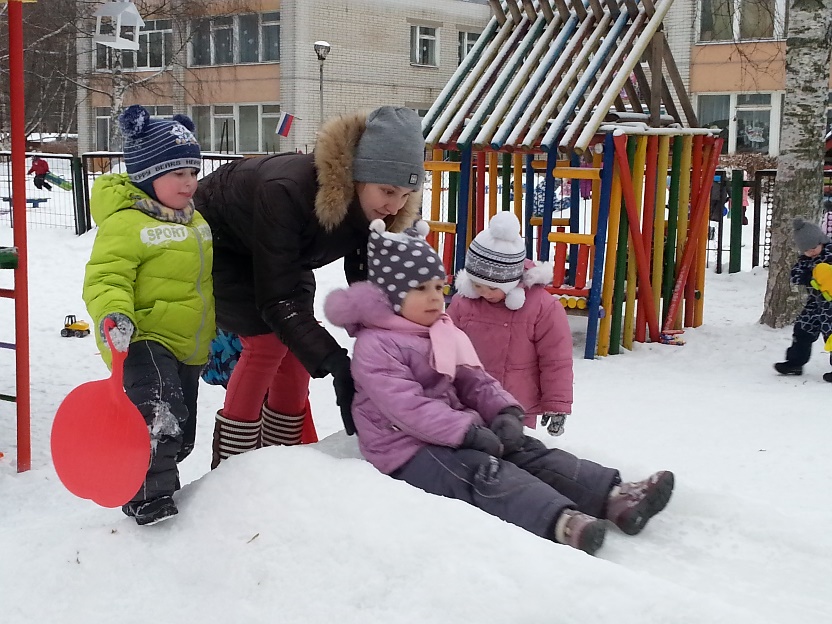 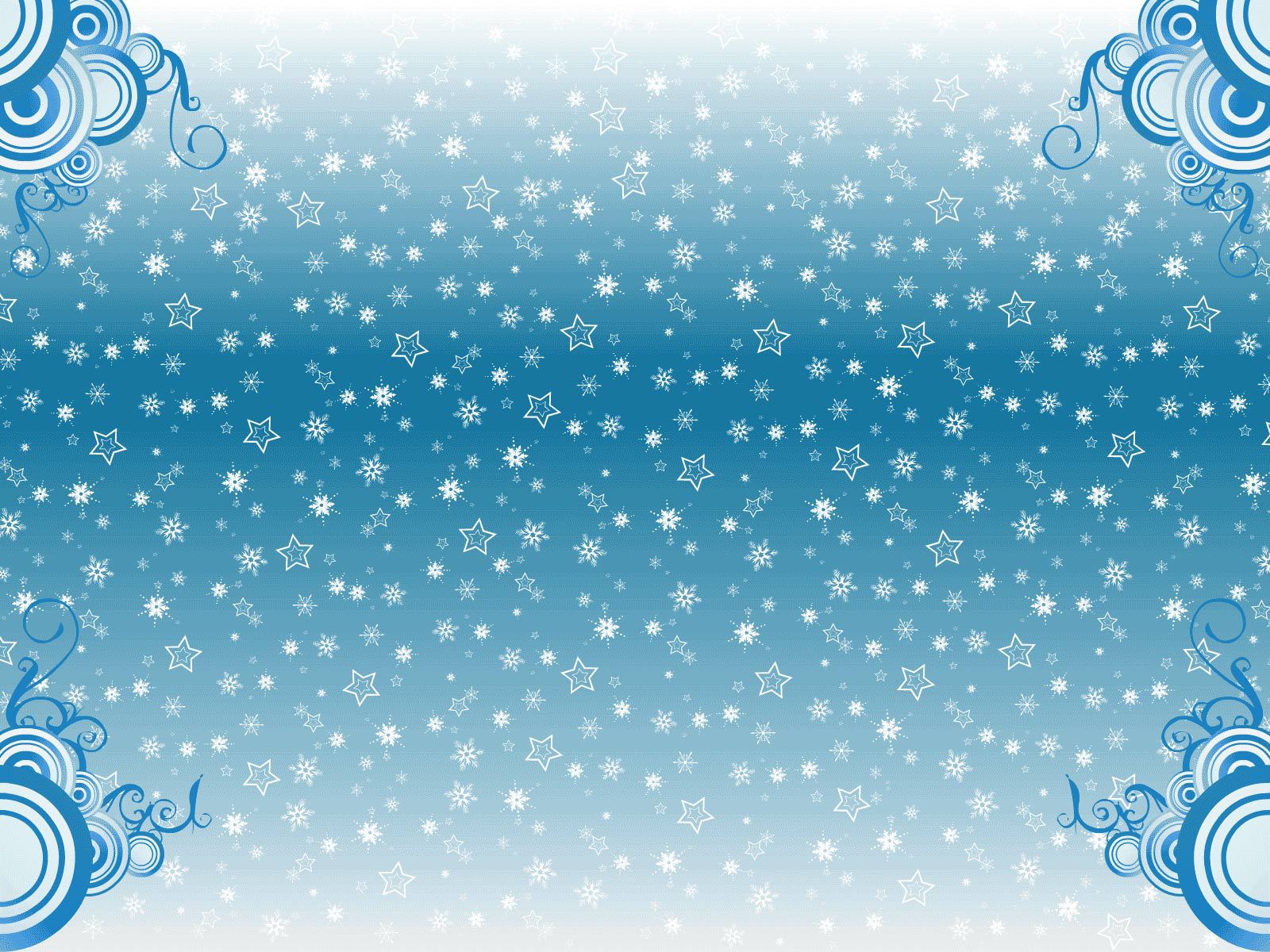 А еще у этой горки, змейка поселилась! Закрутилась, и в лабиринт превратилась!
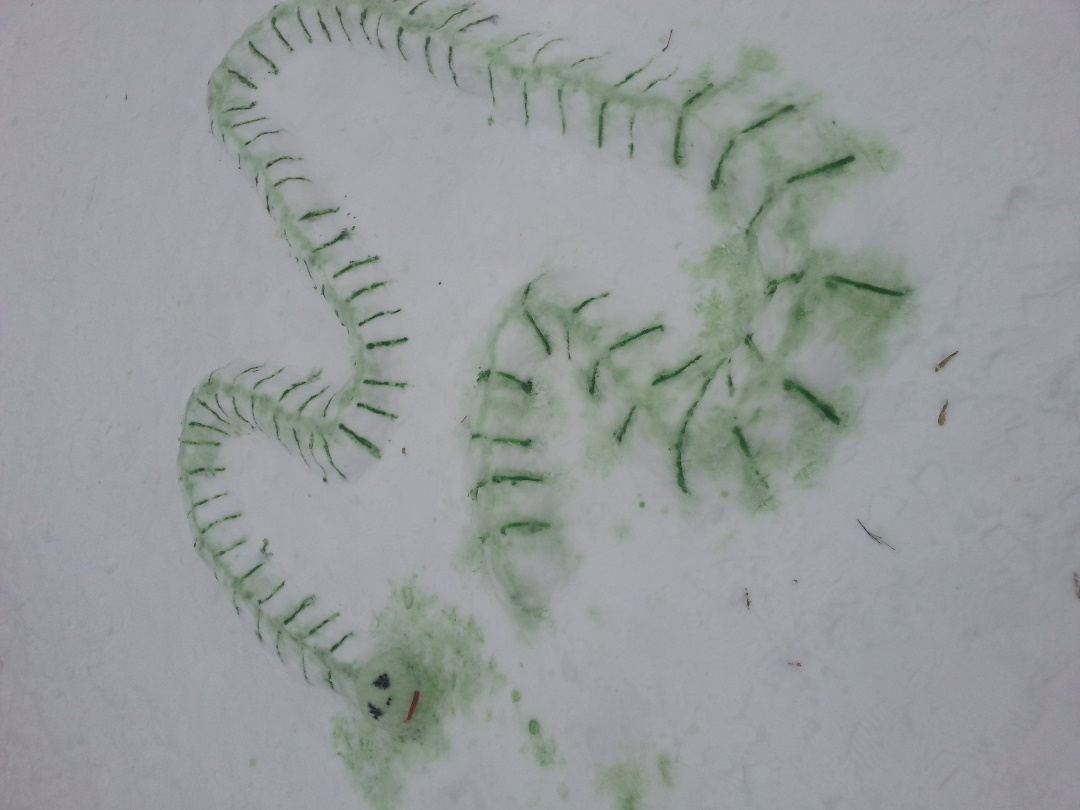 Зима шла, и наша змейка подросла
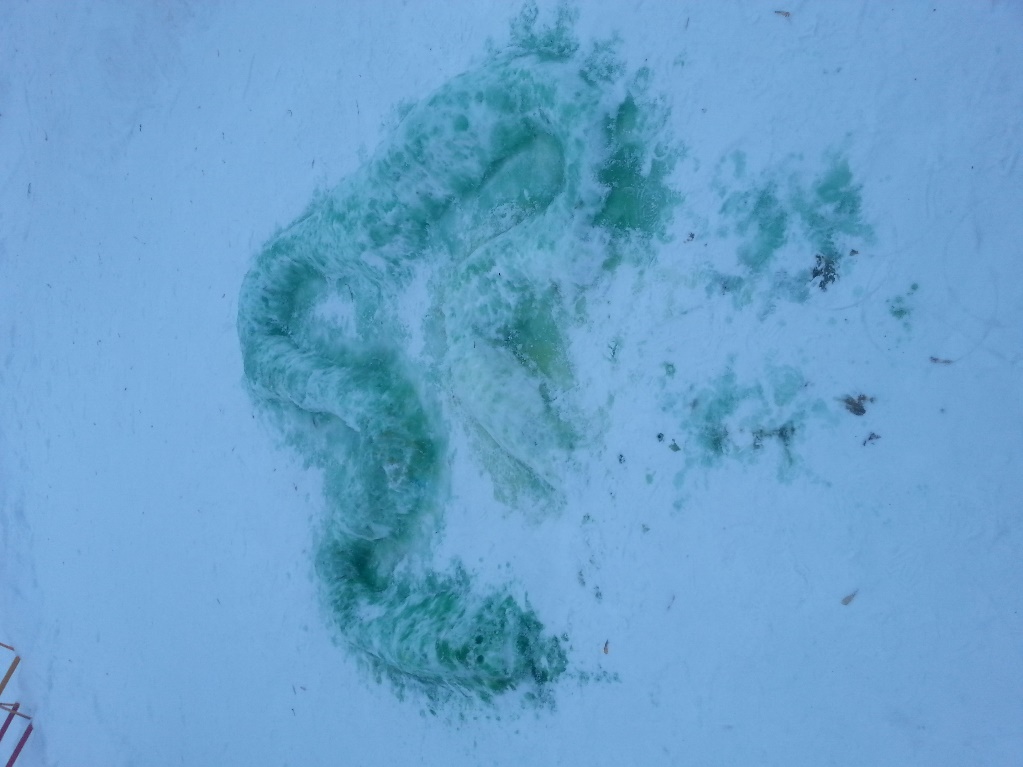 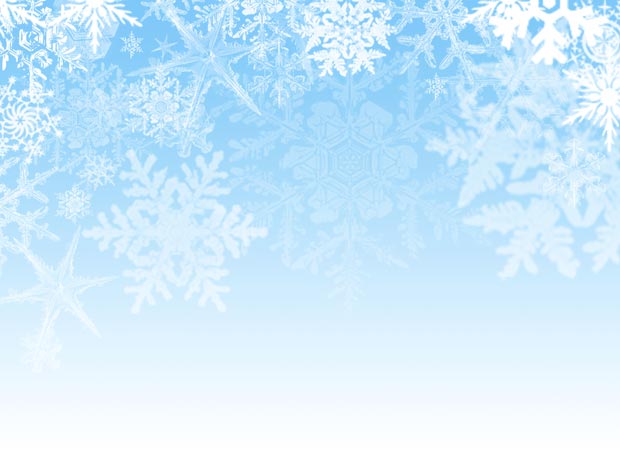 Мы для птиц кормушки ставим, насыпаем в них корма. И поют в ответ нам птички: «Здравствуй, зимушка зима»
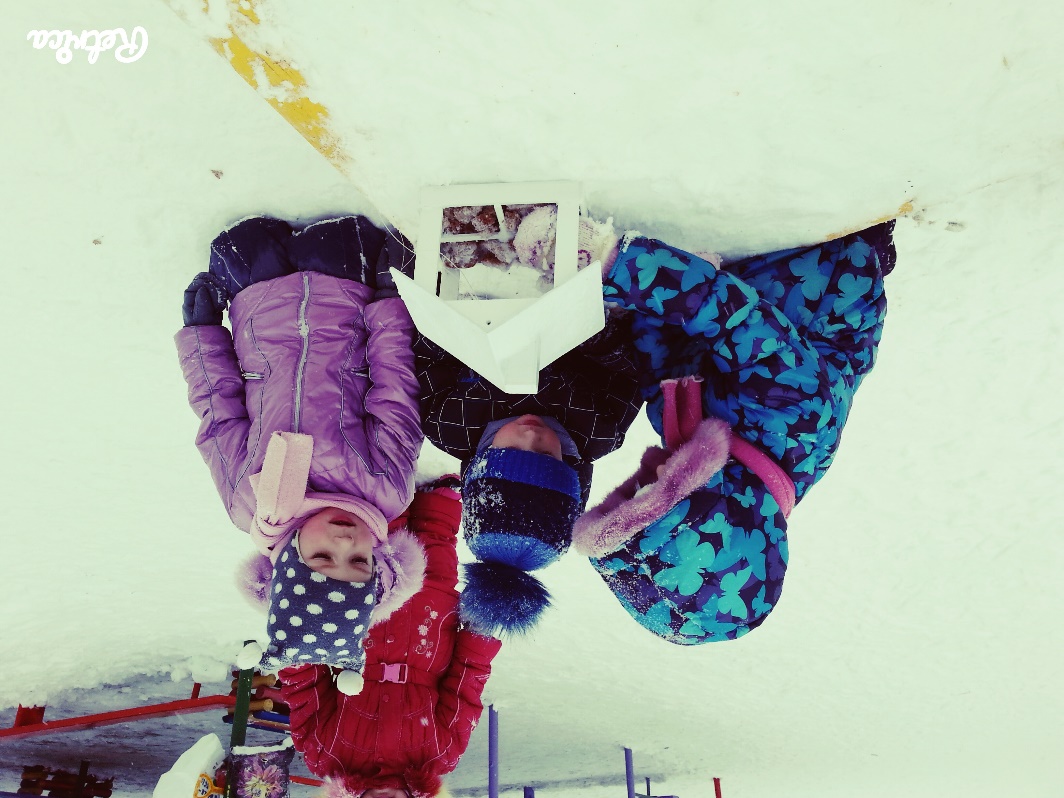 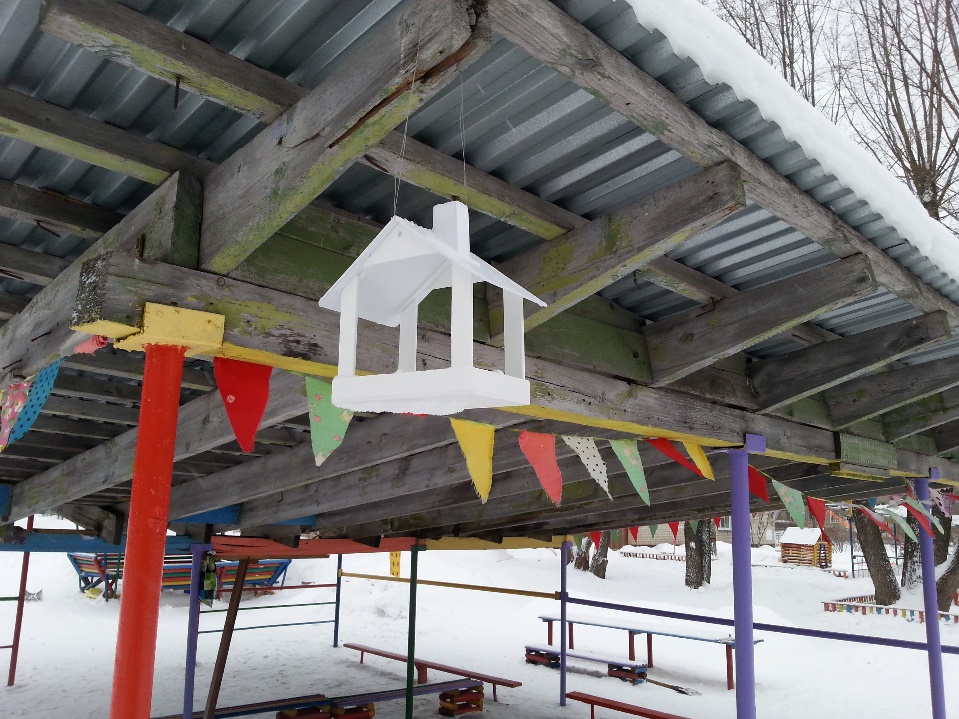 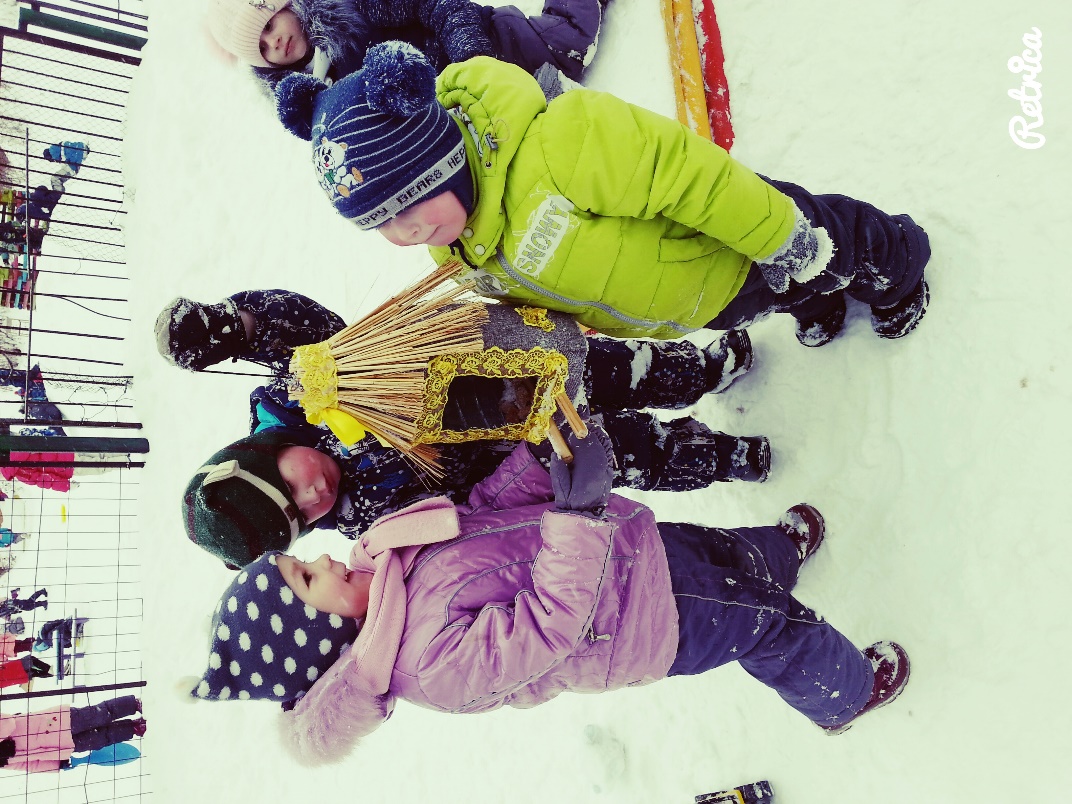 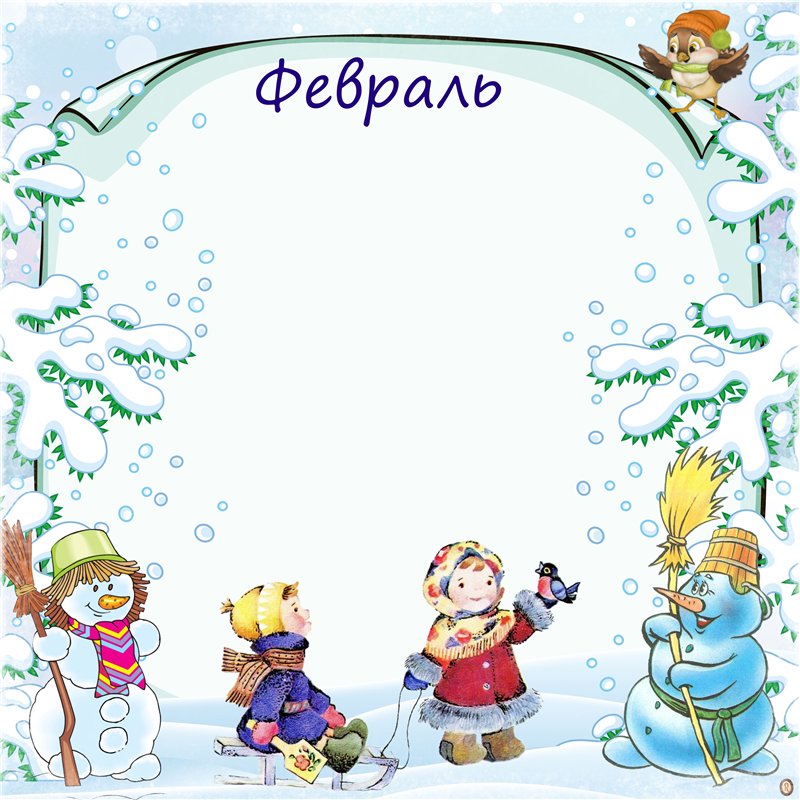 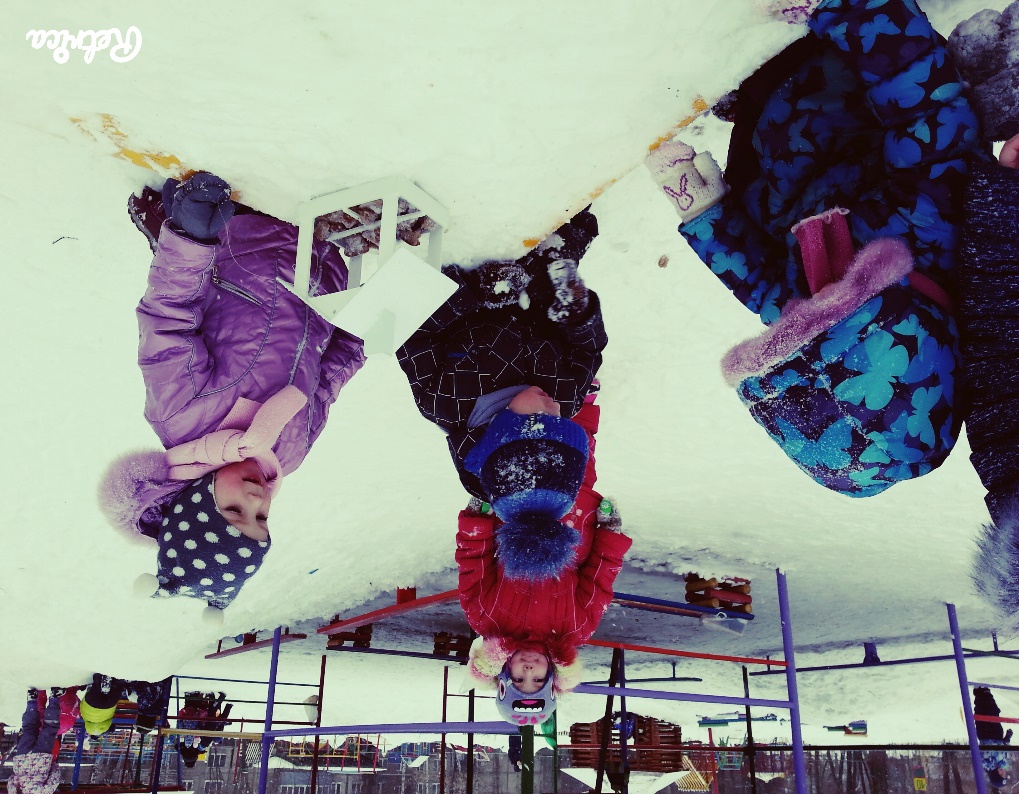 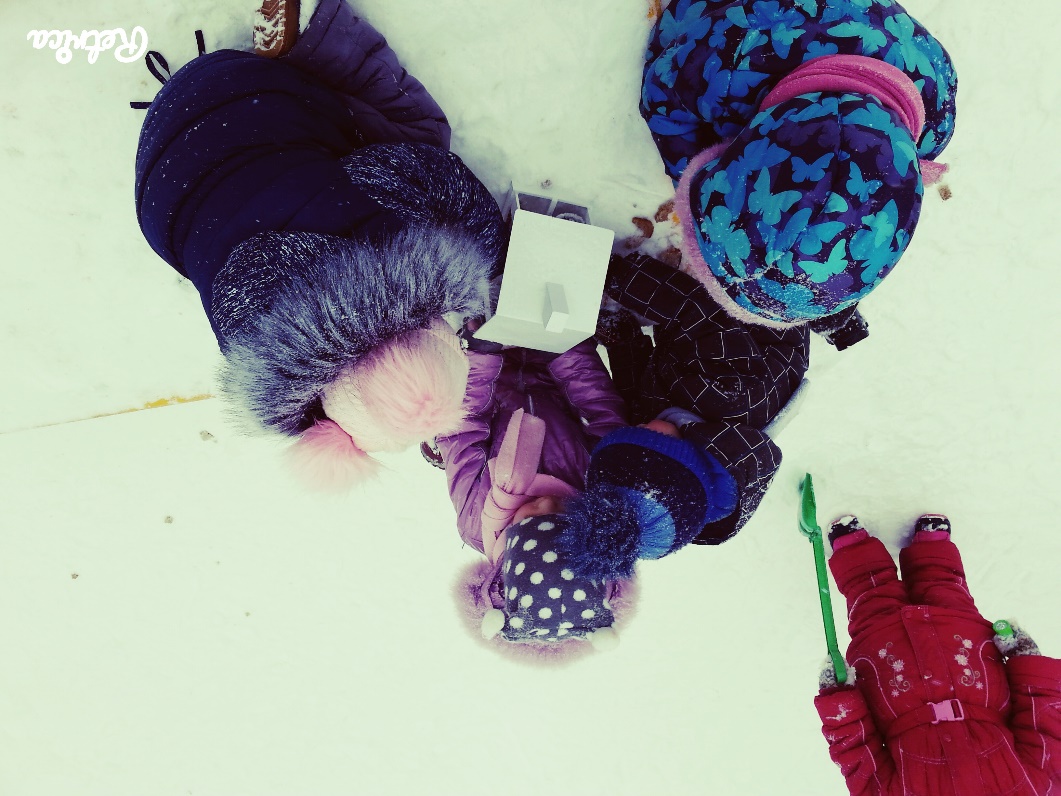 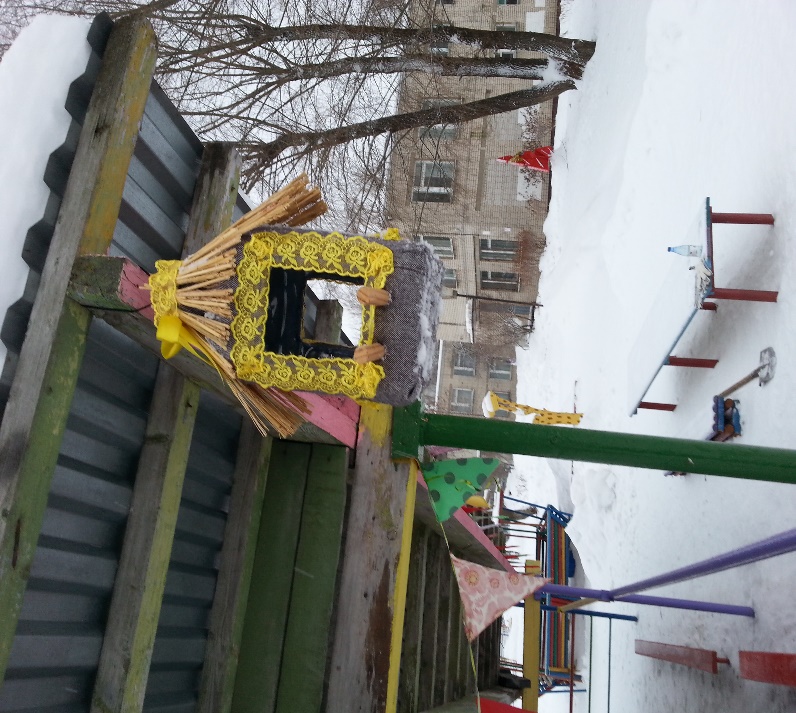 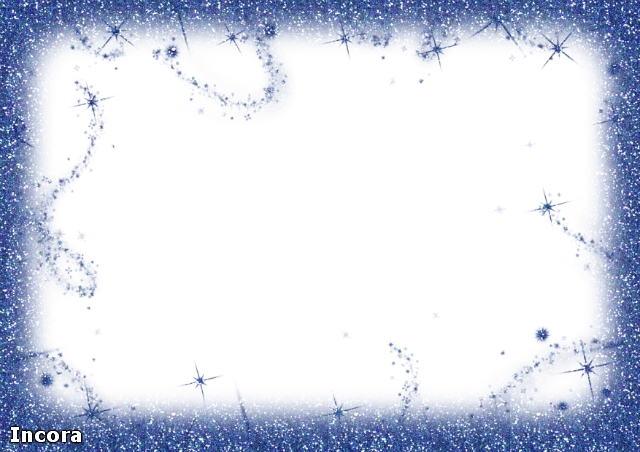 Тихо падает снежок, И мороз нам щиплет нос, Мы мороза не боимся, Мы играем, веселимся!
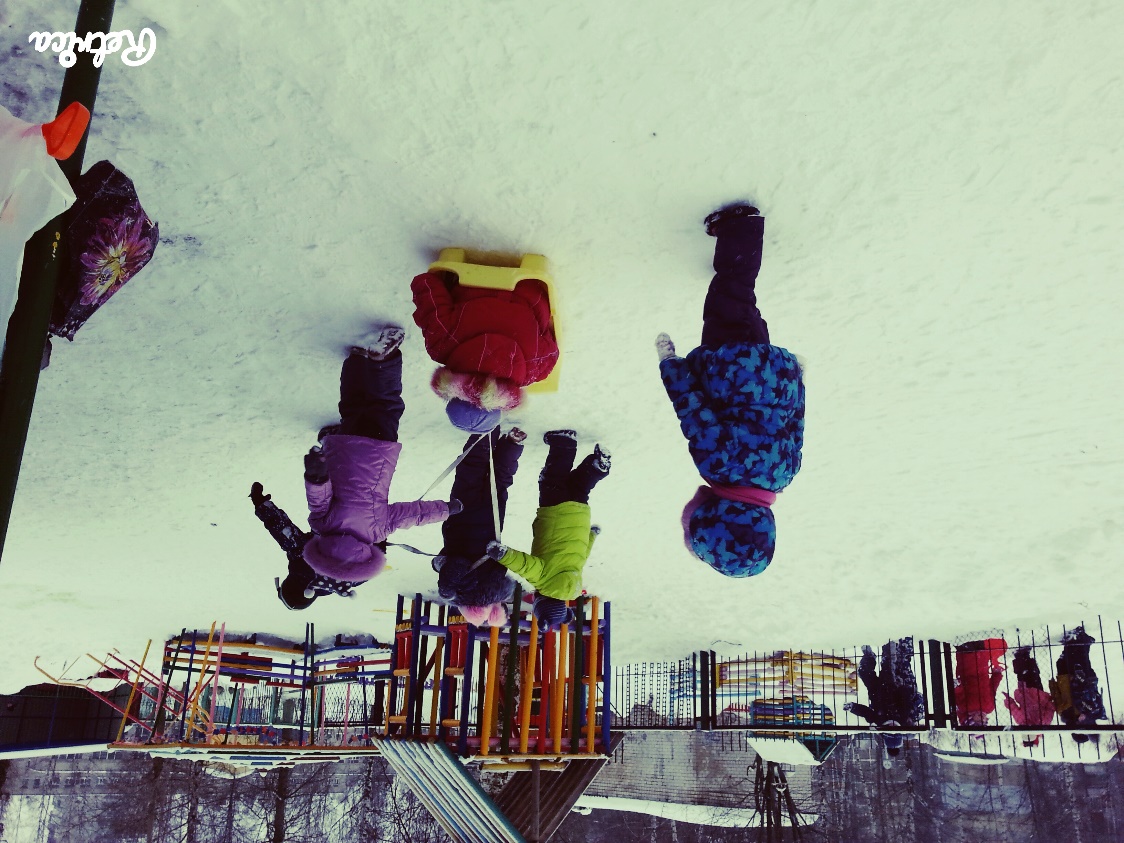 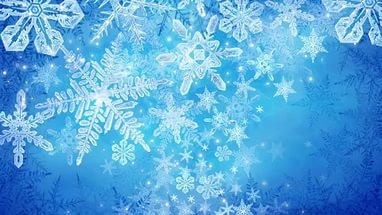 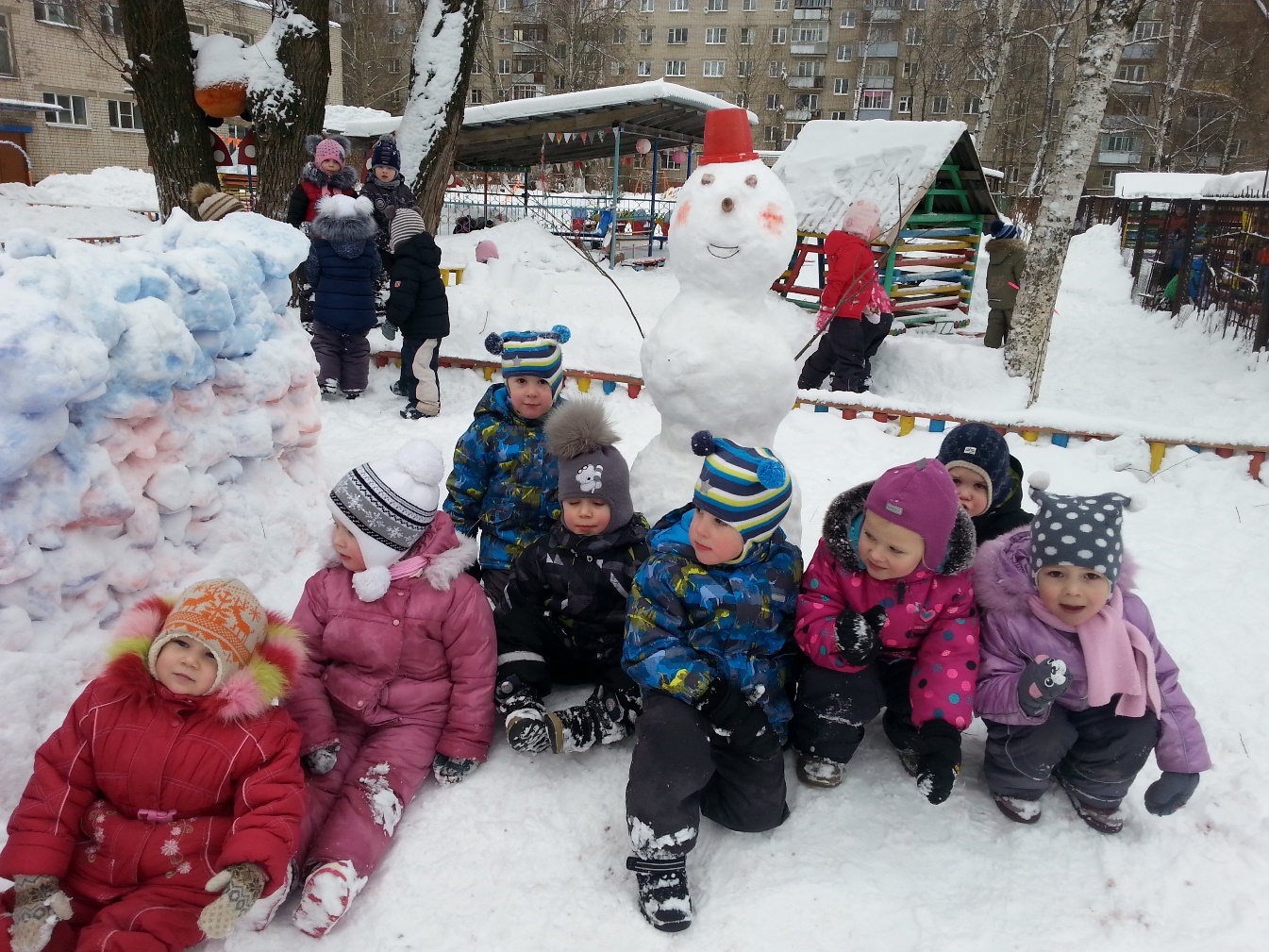 Что за снежные мячи, крутят наши малыши.Есть морковка угольки. Это стражники зимы!
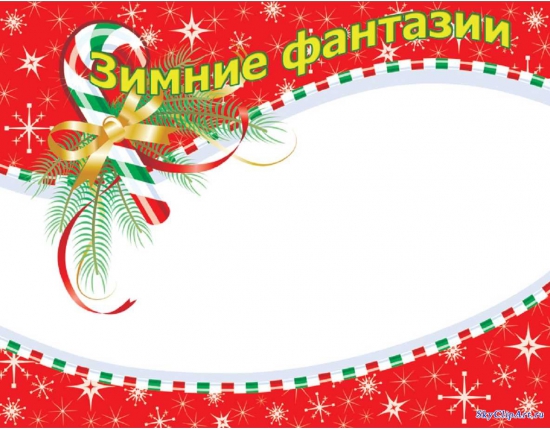 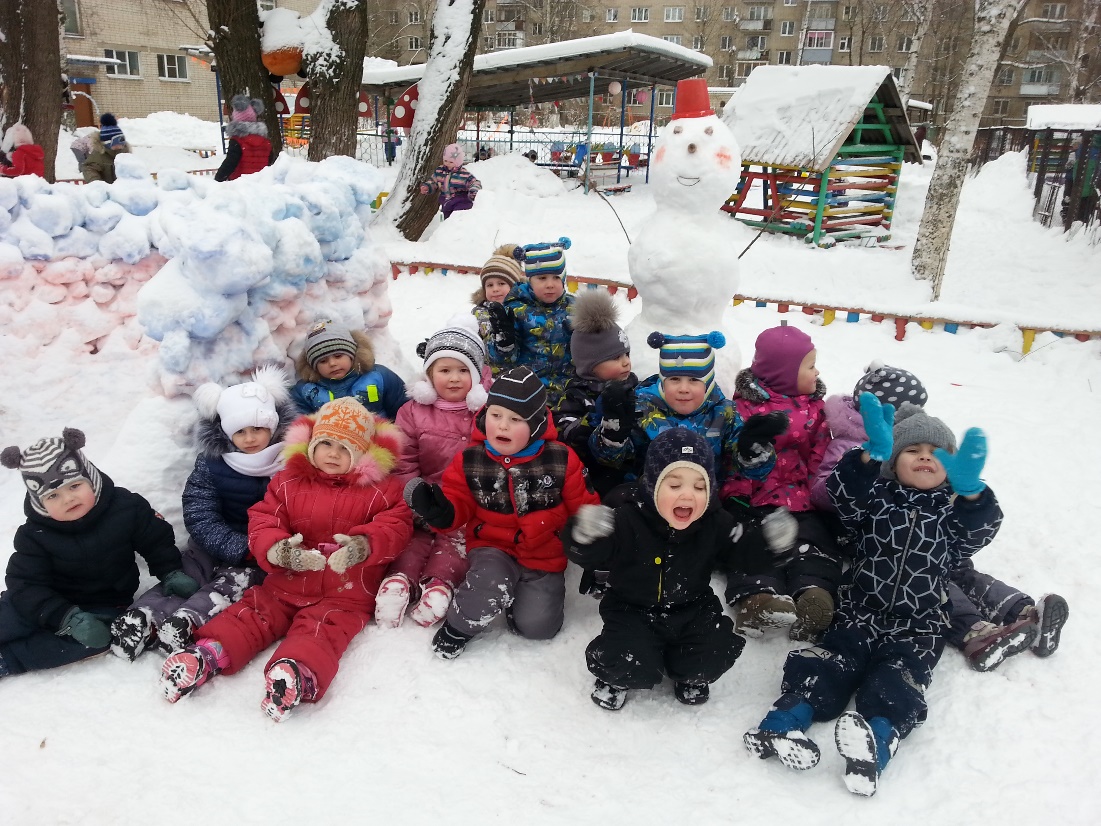 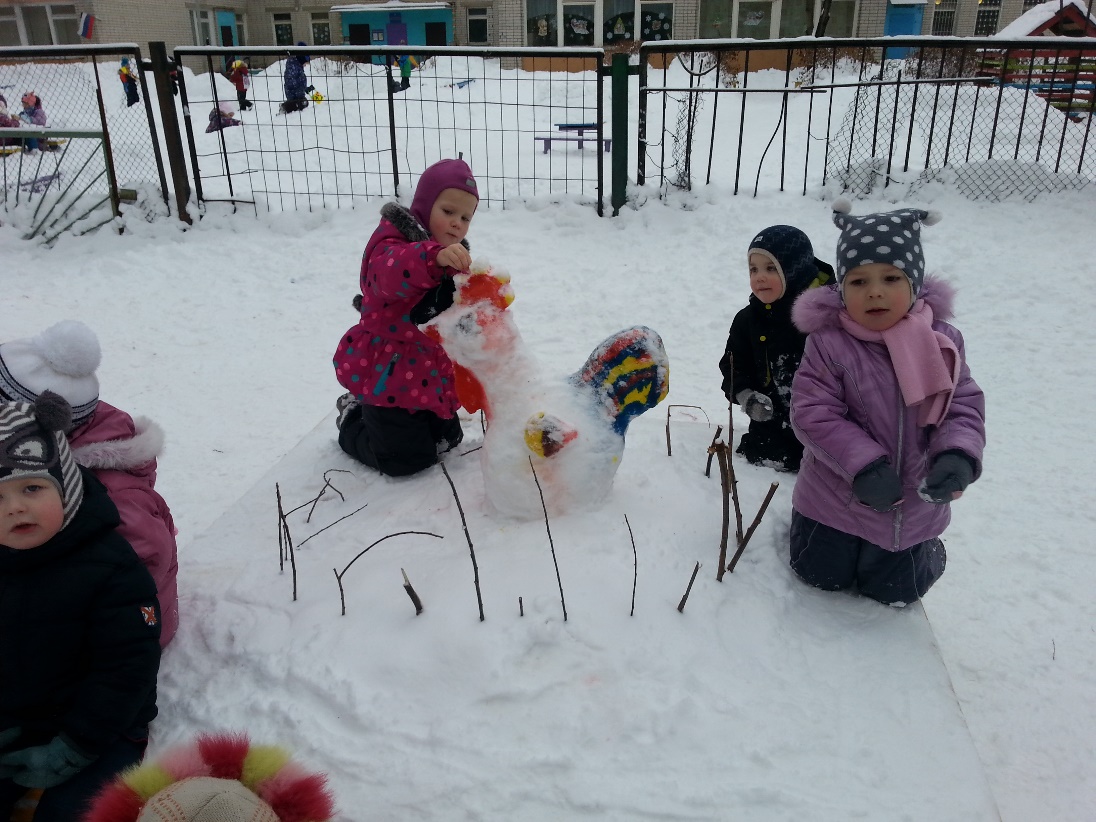 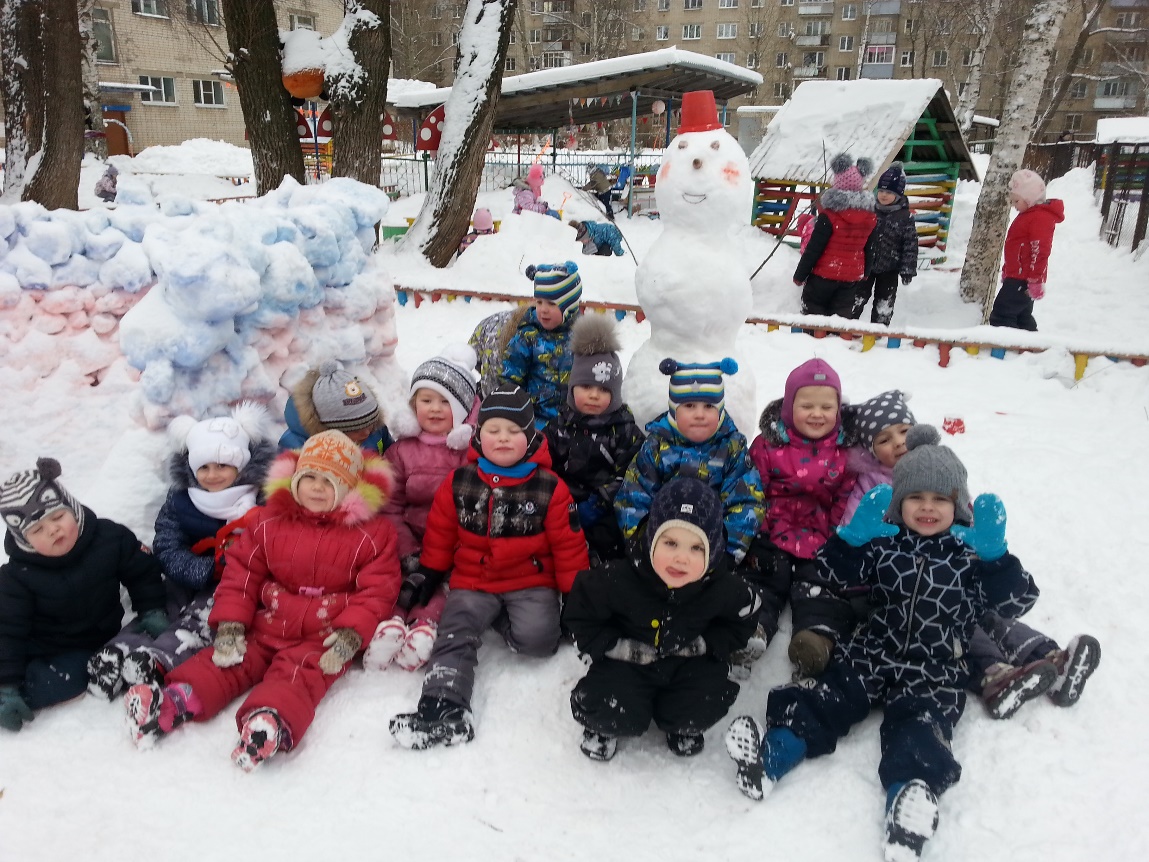 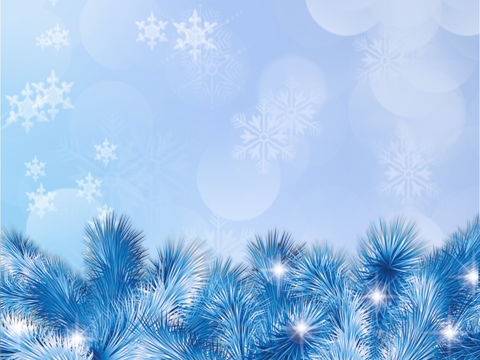 Мы из снега крепость строим –Начинали всё с нуля.Нас немного было – трое,А теперь – хоть отбавляй.
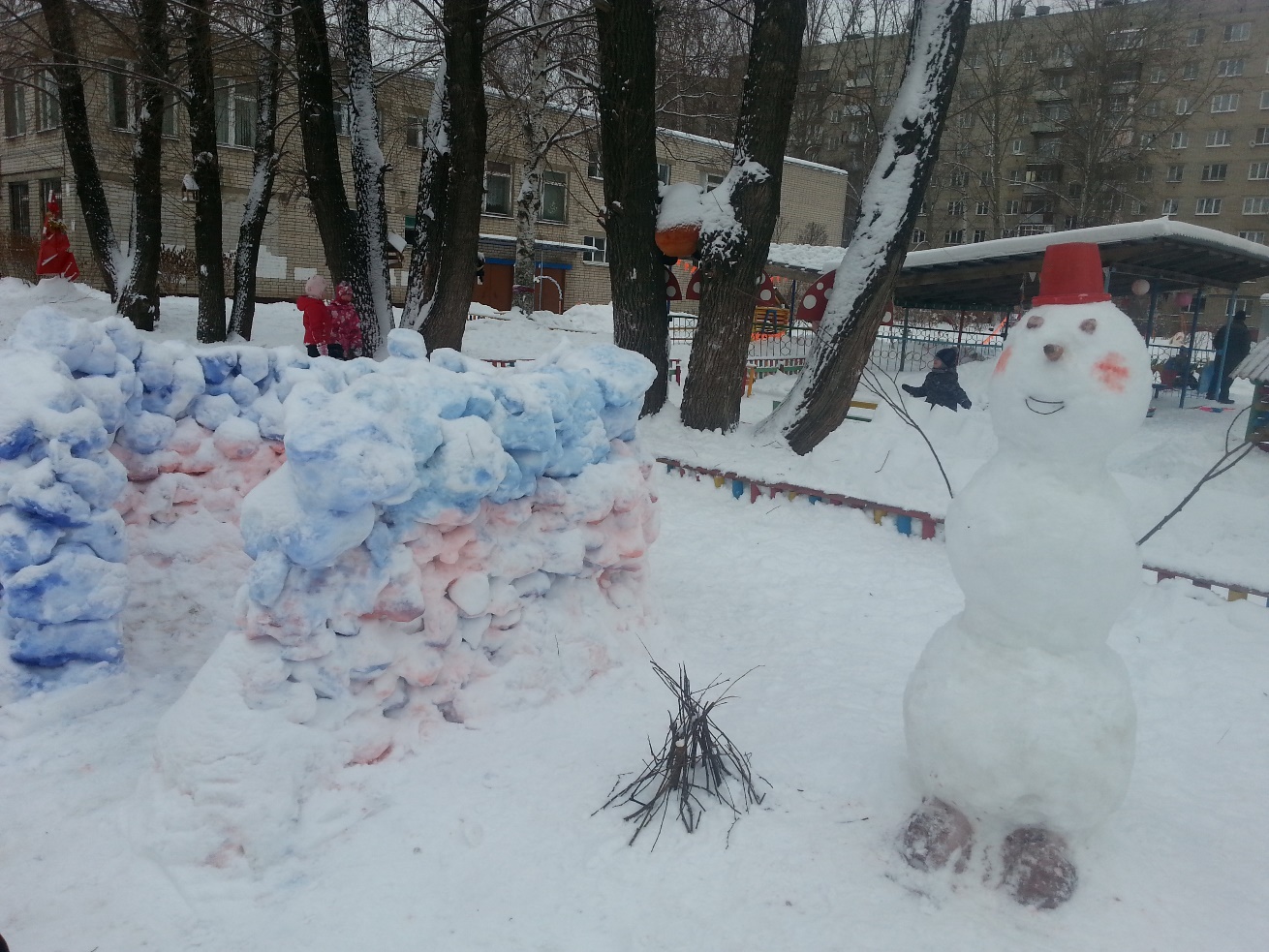 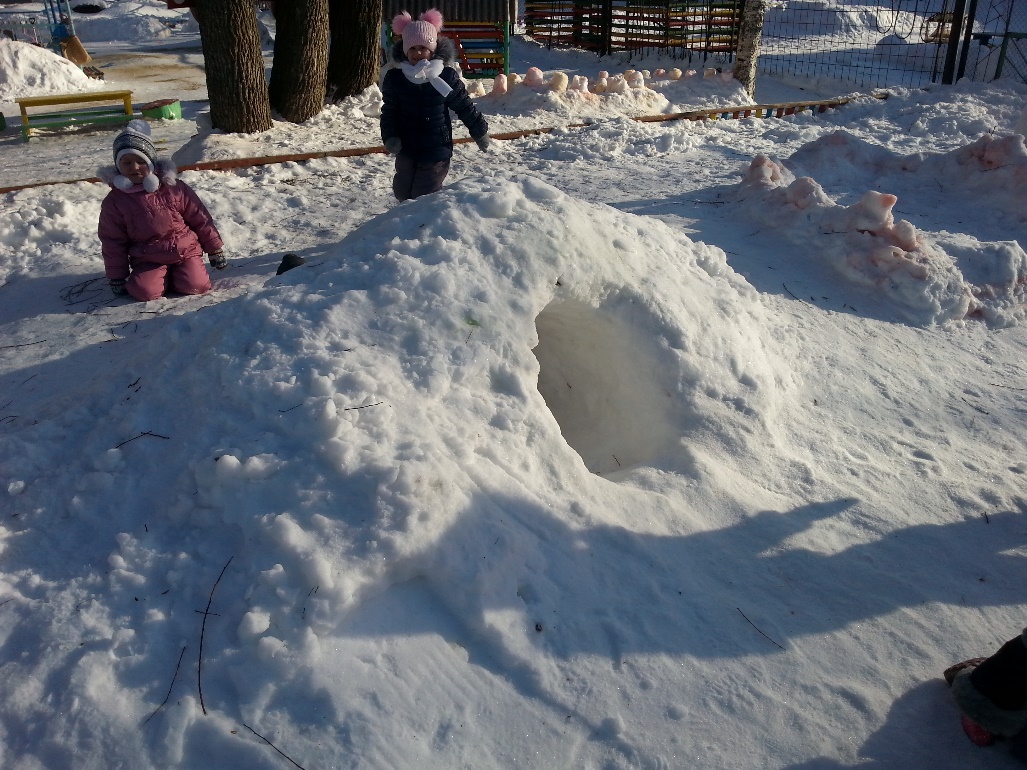 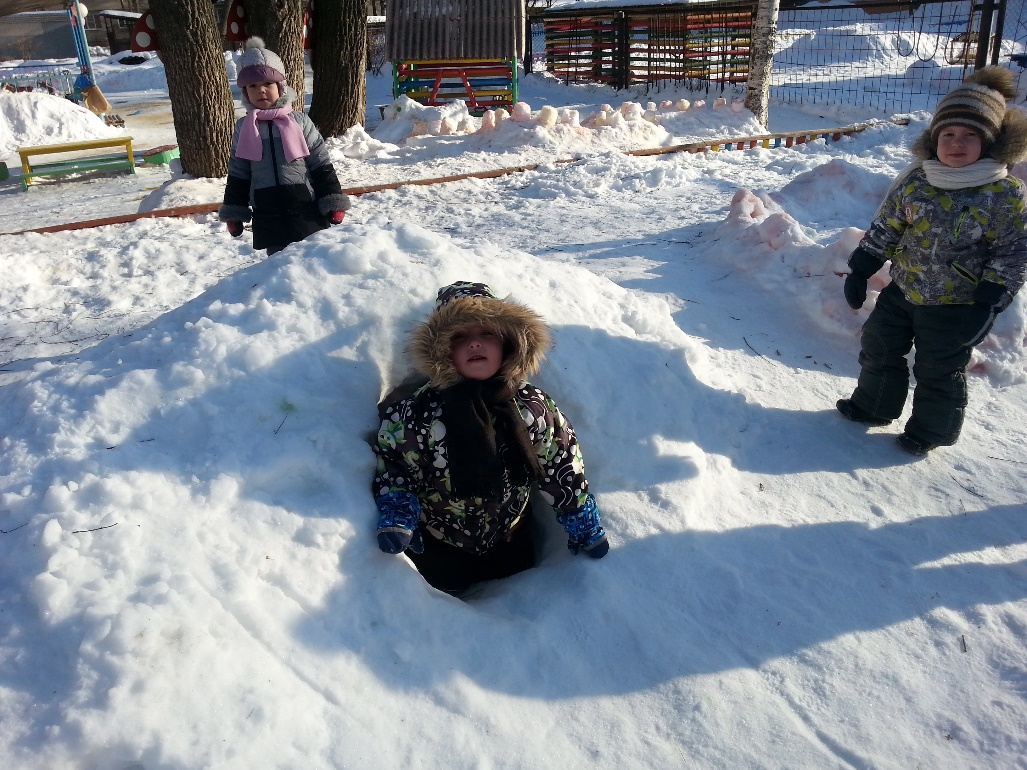 А еще у нас туннель на забаву детворе!
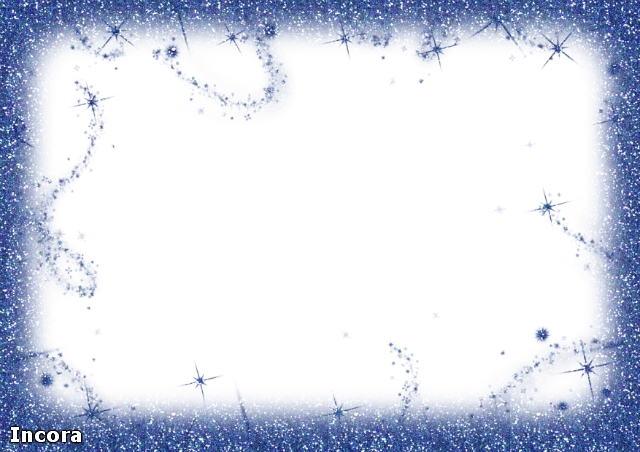 Веселый лабиринт
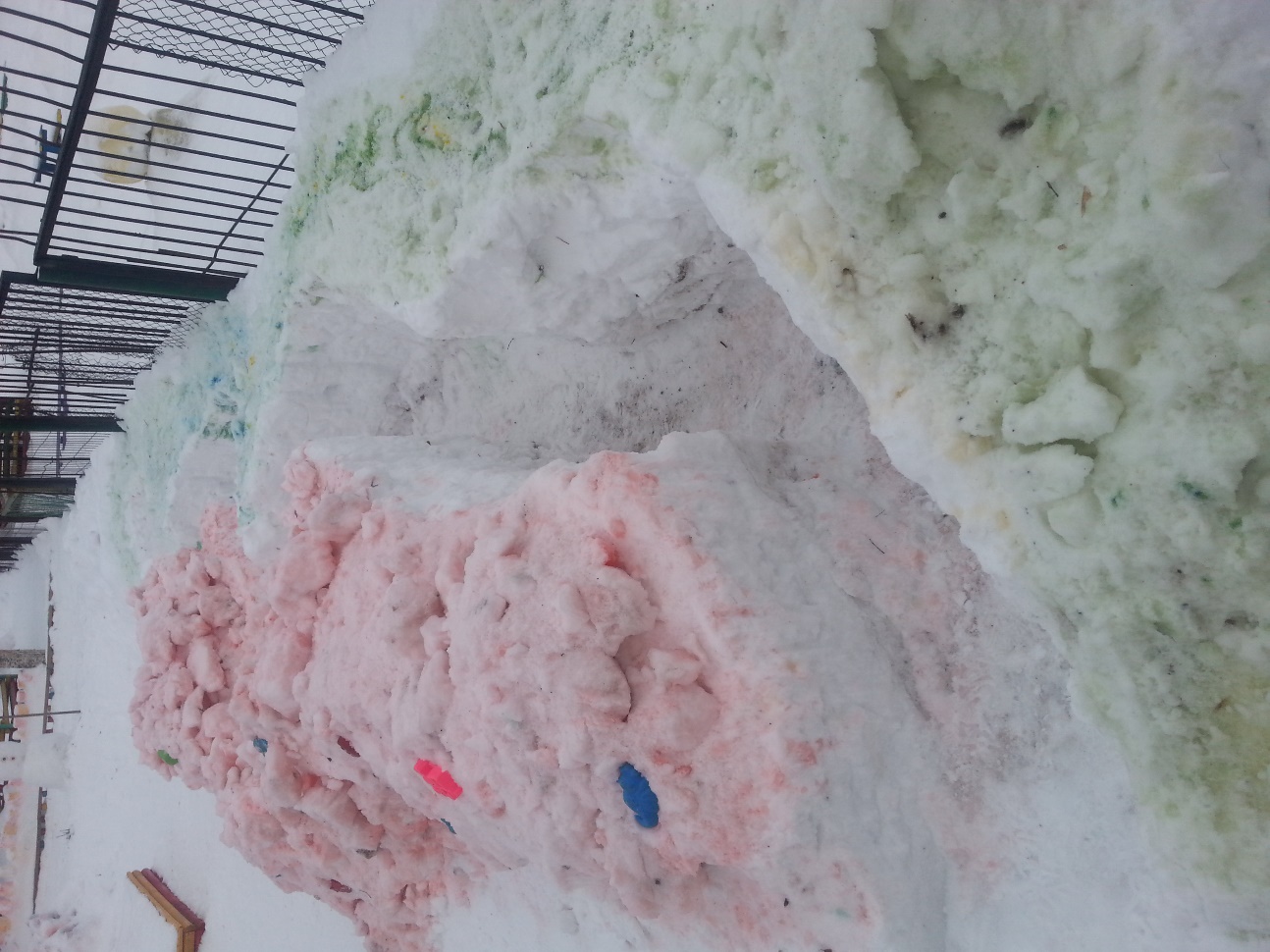 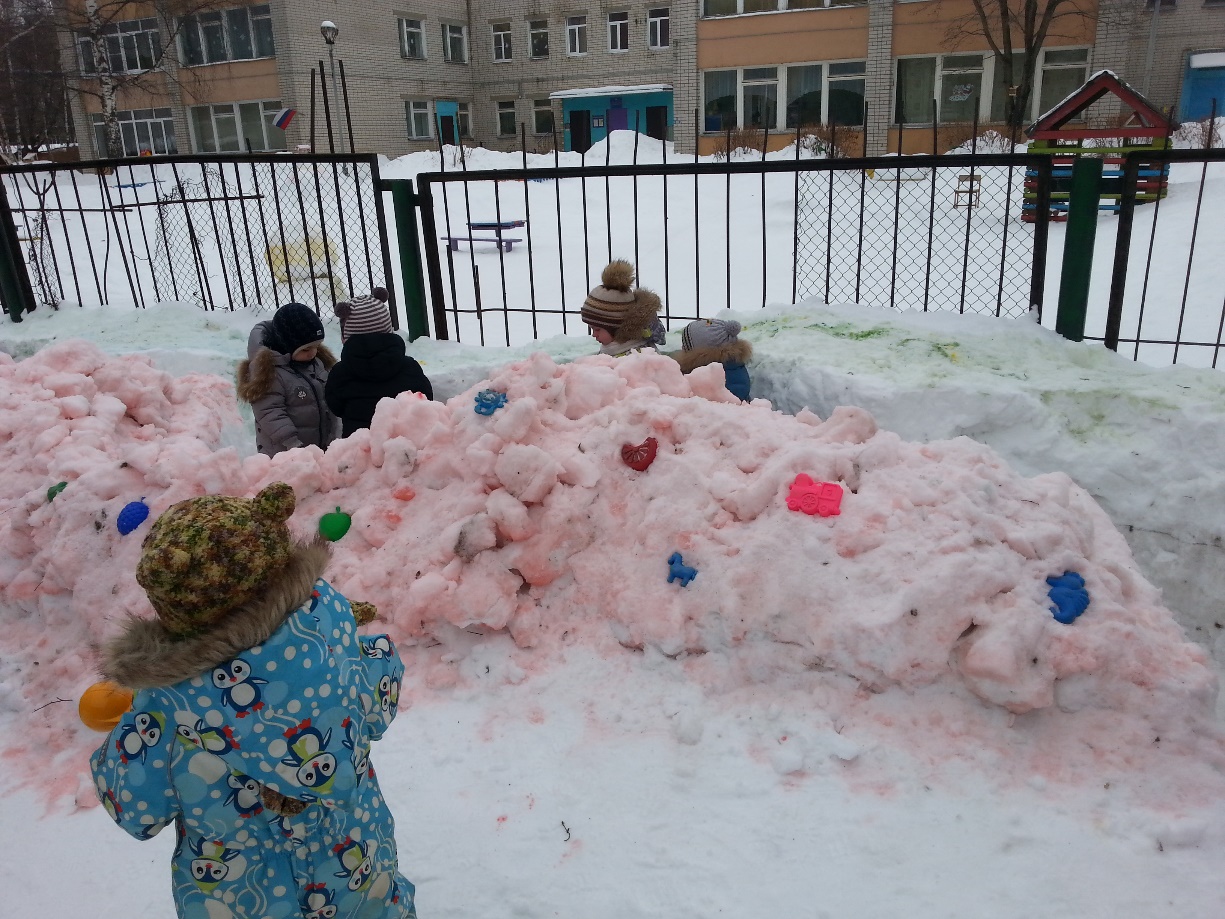 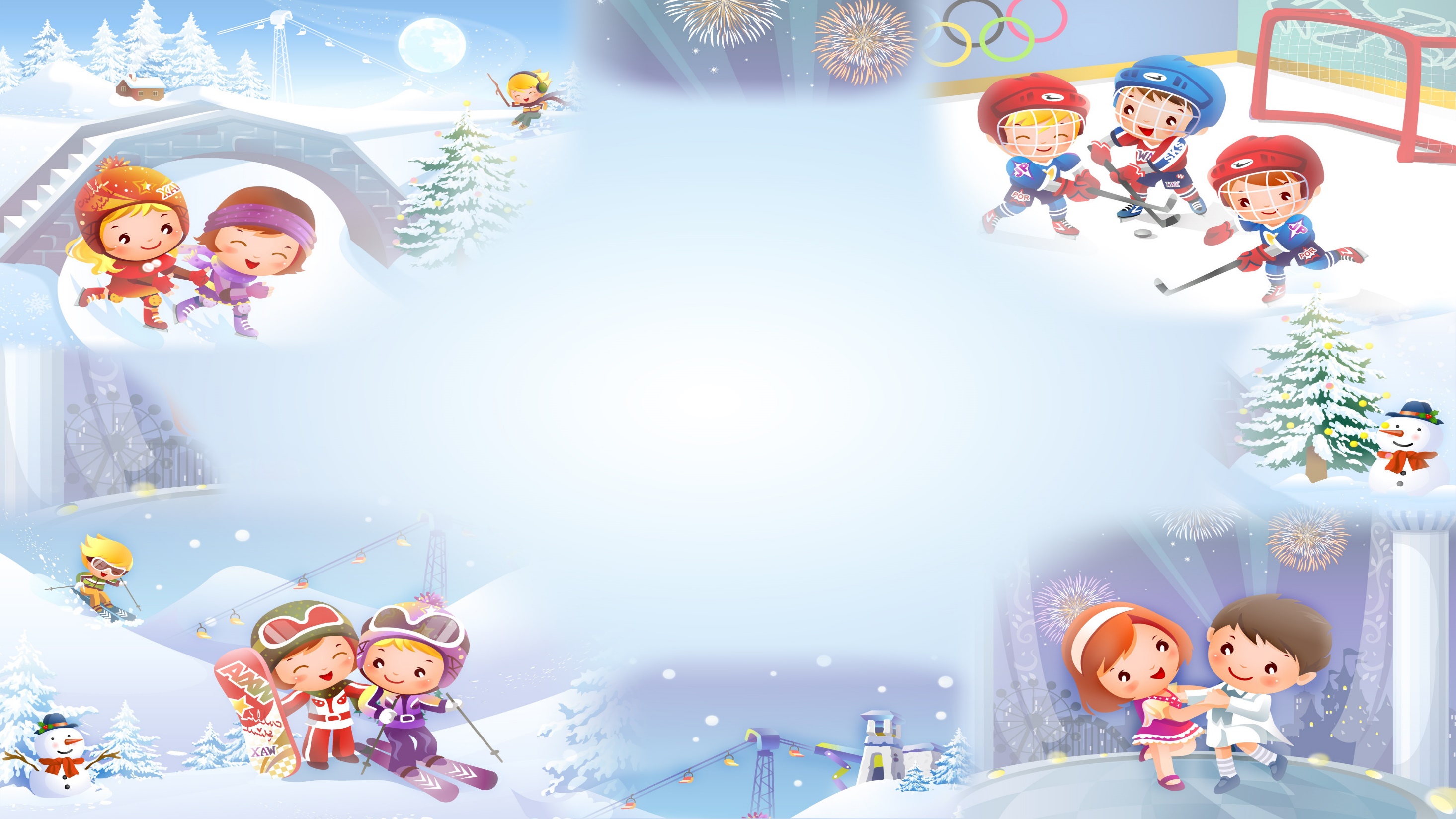 Спасибо за внимание!